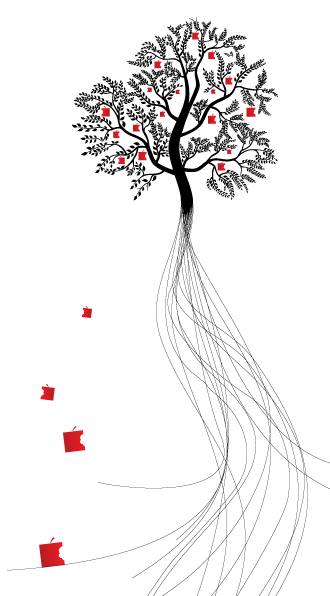 Akreditacija doktorskih studija 2016./17.
Nacionalni okvir za osiguravanje kvalitete










dr. sc. Marina Matešić
Odjel za akreditaciju u znanosti
Agencija za znanosti i visoko obrazovanje
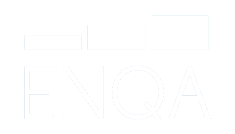 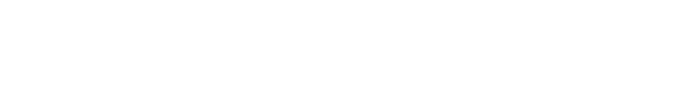 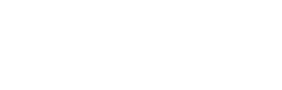 Sadržaj
Uloga Agencije i cilj akreditacije
Tematsko vrednovanje DS-a i javna savjetovanja
Reakreditacija doktorskih studija kao programsko vrednovanje
Standardi i kriteriji kroz primjere dobre prakse
Preporuke za nacionalne politike
AZVO – Uprava za visoko obrazovanje i znanost
2005. - Agencija osnovana kao neovisna javna ustanova koja osigurava zakonski i akademski prag kvalitete visokoobrazovnih kvalifikacija u RH te njihovo priznavanje u EU i svijetu.

2009. Zakon o osiguravanju kvalitete – AZVO dobiva neovisnost, međunarodnu usmjerenost, orijentiranost prema suradnji i izgradnji kulture kvalitete.

2011. – AZVO punopravno članstvo u krovnoj europskoj organizaciji za osiguravanje kvalitete u visokom obrazovanju – ENQA-i i ulazi u Europski registar agencija za osiguravanje kvalitete -  EQAR.

2017. – AZVO završava prvi ciklus vrednovanja svih visokih učilišta (VU), svih znanstvenih organizacija (ZO), znanstvenih centara izvrsnosti (ZCI).
Cilj (re)akreditacije doktorskih studija
Zakonski cilj AZVO-a: osiguranje nacionalnog akademskog praga i međunarodnog priznavanja kvalifikacija. 

Doktorski studiji (DS) nisu bili predmet vrednovanja (vrednuje se visoko-obrazovna i znanstvena djelatnost institucije).  Okvir za vrednovanje studijskih programa nije prilagođen 3. ciklusu.

Tematsko vrednovanje 2012./13. pokazuje cijeli niz različitosti u izvođenju, kvaliteti i postupcima osiguravanja kvalitete.

Međunarodne usporedbe DS-a ukazuju na potrebu za raspravom o kvaliteti DS-a te razradom novog okvira vrednovanja.

Potreba za nacionalnih politikama poticanja promjena.
Prepoznati doktorske studije VISOKE RAZINE KVALITE
Tematsko vrednovanje 2013.: Bolonjska reforma i nestanak znanstvenog magisterija i javnog financiranja
[Speaker Notes: -postotci
- Usporedba po područjima i sveučilištima]
Tematsko vrednovanje: Istraživački (ljudski) kapaciteti doktorskog programa
Omjer istraživačkih i nastavnih sadržaja
Programi društvenih i humanističkih znanosti uključuju doktorande u projekte u manje od 10 % slučajeva.
[Speaker Notes: - Prikupljeni podaci izraženi su u postotcima]
Regrutiranje i upisi
Generičke (neistraživačke) kompetencije
Praćenje razvoja doktoranada
Kako se prati ispunjavanje obveza doktoranada?
Evidencija u indeksu / dosje
Izvješće mentora i/ili savjetnika


Postoje li formalni mehanizmi praćenja kvalitete mentora? 
DA = 68 %
NE = 32 %


Postoji li mogućnost promjene mentora?
DA = 100 %
Prevencija plagiranja i čuvanja ugleda sveučilišta
Prevencija plagiranja
mehanizmi provjere: mentor, povjerenstva za ocjenu i obranu disertacija, vijeće doktorskog studija, etičko povjerenstvo i pravilnici sveučilišta;
prijave tema i disertacije javno dostupne u bazi NSK
javna obrana.

Rijetko korištenje programa koji mogu detektirati plagiranje (UNIRI).

Prema podacima samih VU-a nije bilo slučajeva prijave ili oduzimanja titule.
Podaci o završnosti studija !!!
Financiranje programa i doktoranada
putem školarina, kroz znanstvene projekte, redovitim financiranjem
rjeđe: sponzorstava, kroz programe razmjene, sporazume o suradnji
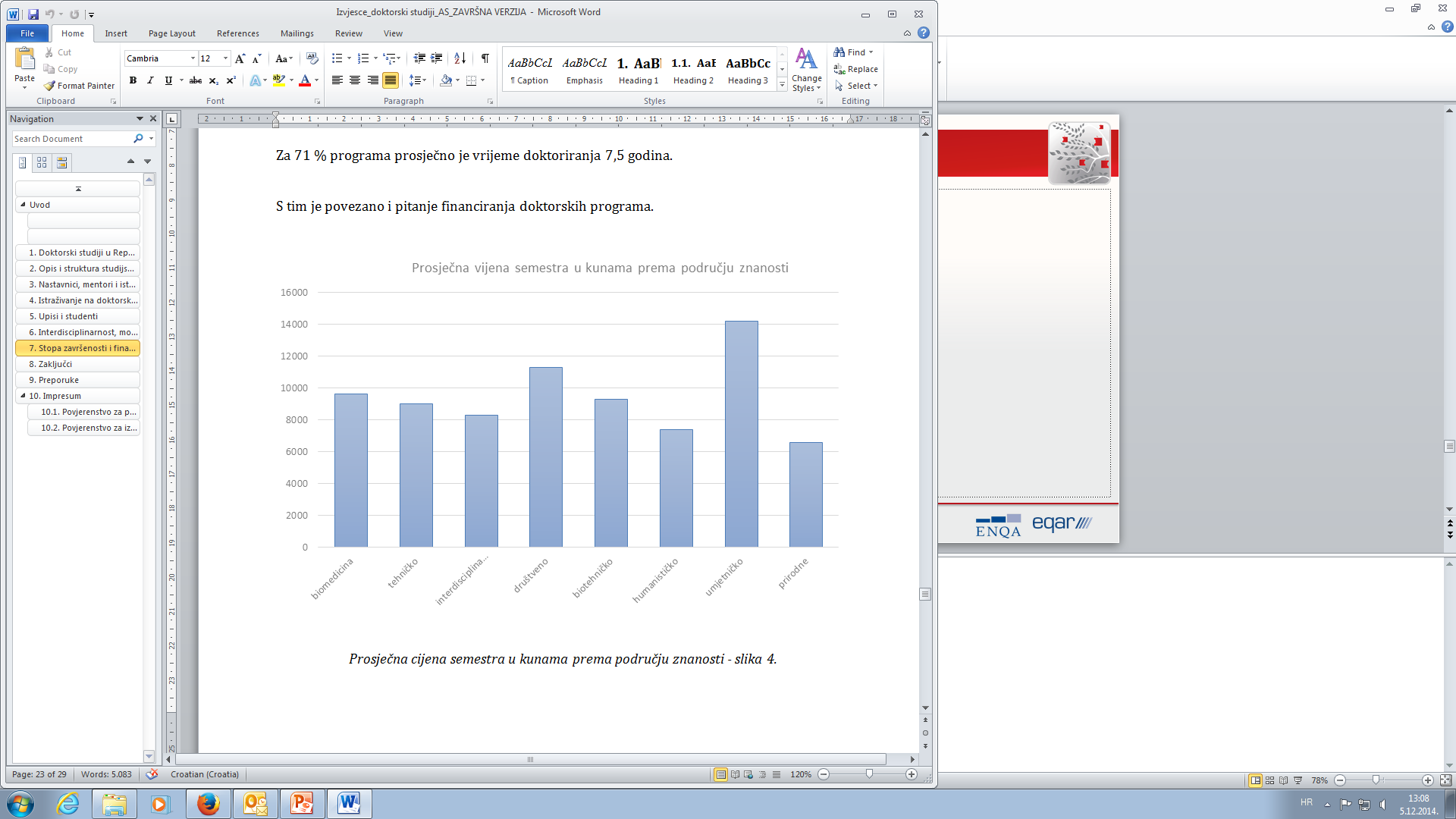 6600  u prirodnim znanostima
11 300  u društvenim znanostima
Za što se koriste sredstva od školarina?
[Speaker Notes: Ukupni iznosi za sve dokt.programe (ne prosječni po programu)]
Izdvojeno:
Oko 3500 doktoranada godišnje se upisuje - završenost malo iznad 10 % 
Najviše se studijskih programa izvodi u društvenom području (ekonomije).
Neki programi nemaju ispunjene min. zakonske uvjete.
Dio programa nema ‘kritičnu masu’ (manje od 10 mentora).
Kriteriji za mentora najčešće samo izbor u znanstveno zvanje.
1/3 programa nema nikakve mehanizme praćenja mentora.
Nijedan program u ovom vrednovanju nije prijavio slučaj plagiranja.
U prosjeku programi imaju nastavu cijelu 1. a ponekad i 2. godinu studija.
Programi društ. i hum. zn. uključuju doktorande u projekte u manje od 10 % slučajeva. 
Većina studija kvote određuje prema interesu te upisuje sve prijavljene koji zadovoljavaju uvjete.
Pri upisu samo 9,5 % programa traži nacrt doktorskog rada, najčešće nema intervjua.
Odlazna mobilnost doktoranada vrlo je niska (dolazna je 0).
Školarine po semestru: 6600kn u prirodnim do 11 300 u društvenim.
Strategija obrazovanja, znanosti i tehnologije
Programskim ugovorima financirat će se sve razine studijskih programa, od preddiplomskih do doktorskih studija, i sve vrste studenata.
Upise (i uspješan završetak) prijediplomskog, diplomskog i doktorskog studija usmjeriti na prirodne i tehničke znanosti.

Osnovati doktorske škole na sveučilišnoj institucijskoj razini, međunarodne združene doktorske studije i nacionalne doktorske studije s najmanje 80 % istraživačke komponente na temeljima postojećih kvalitetnih doktorskih studija. 

Uvesti mentorski rad na svim studijskim razinama i doktorskoj izobrazbi u „redovno“ nastavno i istraživačko opterećenje.

Do 2020. svaka sveučilišna sastavnica trebala bi izvoditi barem jedan doktorski i/ili diplomski studijski program na engleskom jeziku.
Zakonska podloga za pilot projekt programskog vrednovanja
AZVO djeluje temeljem: 
Zakona o osiguravanju kvalitete u znanosti i visokom obrazovanju 
Zakona o znanstvenoj djelatnosti i visokom obrazovanju 
Zakona o priznavanju inozemnih obrazovnih kvalifikacija
Pravilnika o sadržaju dopusnice, te uvjetima za izdavanje dopusnice za obavljanje djelatnosti visokog obrazovanja, izvođenje studijskih programa i reakreditaciju visokih učilišta („Narodne novine“, broj 24/10)
Pravilnika o uvjetima za izdavanje dopusnice za obavljanje znanstvene djelatnosti, uvjetima za reakreditaciju znanstvenih organizacija i sadržaju dopusnice („Narodne novine“, broj 83/2010).
Interni akti AZVO-a:
Poslovnik o radu i Kodeks ponašanja Akreditacijskog savjeta
Postupak reakreditacije
Načela i kriteriji reakreditacije (VU-a, doktorskih programa, znanstvenih organizacija)
Obrasci (za izradu samoanaliza, za izradu završnog izvješća)
www.azvo.hr/hr/vrednovanja/vrednovanja-u-znanosti/reakreditacija-doktorskih-studijskih-programa/korisni-dokumenti
Standardi i kriteriji 
kroz primjere dobre prakse
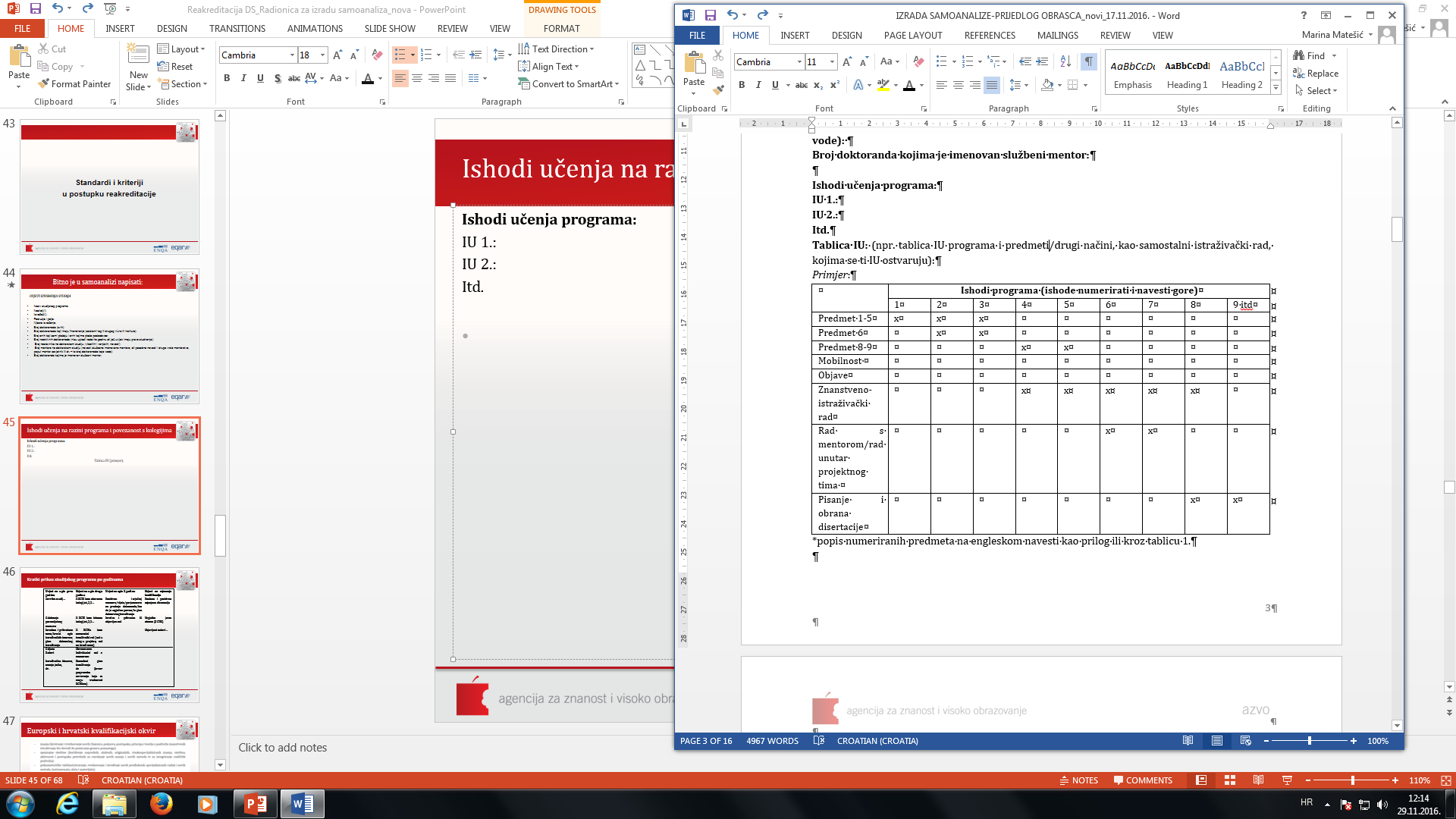 Ishodi učenja na razini programa i povezanost sa sadržajima
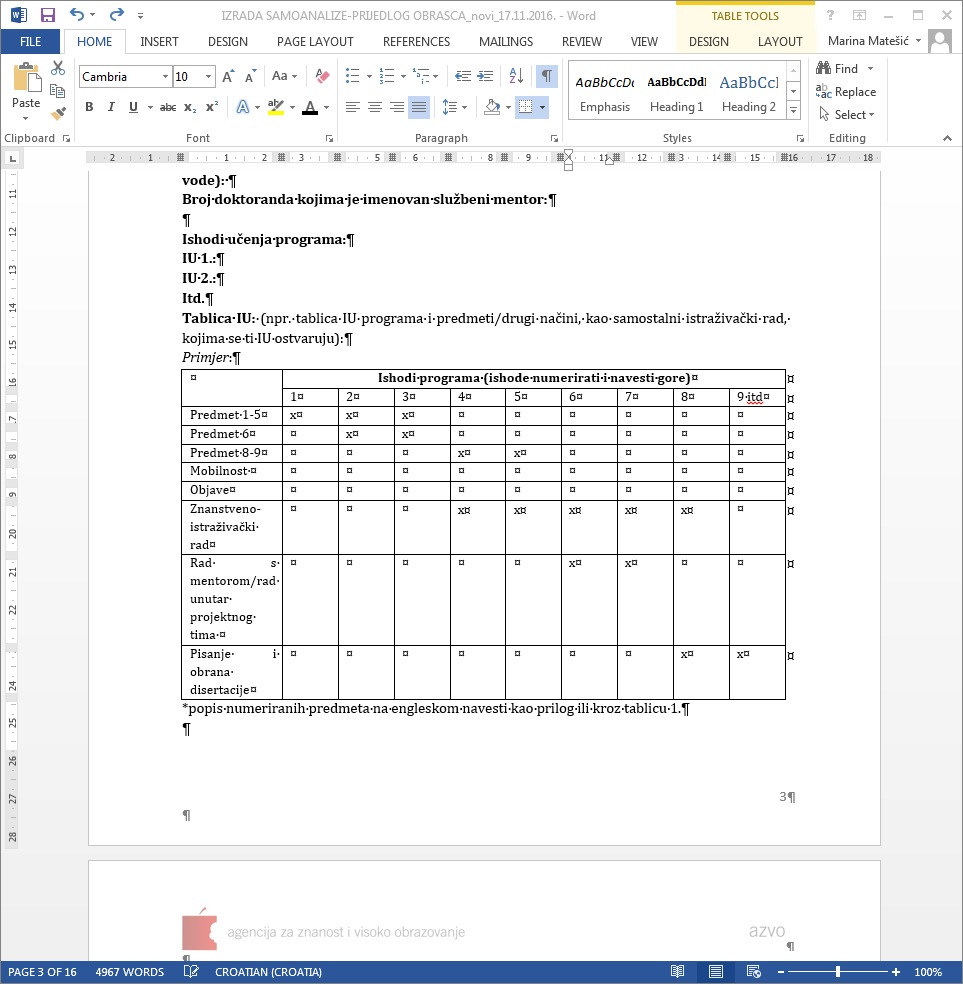 Europski i hrvatski kvalifikacijski okvir
Minimalni zakonski uvjeti
Dodatni uvjeti Akreditacijskog savjeta
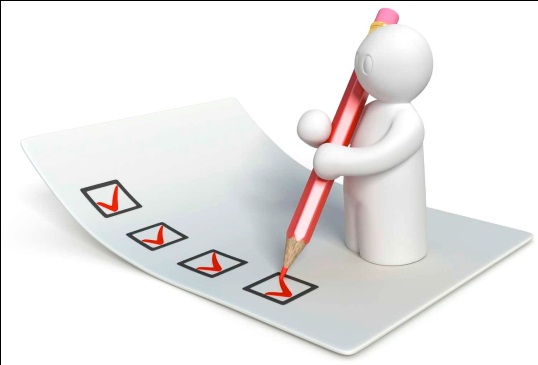 1. NASTAVNIČKI, MENTORSKI KAPACITETI I INFRASTRUKTURA
PROFIL I REPUTACIJA
Visoko je učilište prepoznatljiva institucija po istraživačkim postignućima.  
VU prikazuje znanstvenu reputaciju studija (voditelja, mentora i znanstvenika, ali i svojih završenih doktoranada) 
Daje osvrt na utjecaj radova 
Radove prikazuje u tablicama 
Popis domaćih i međunarodnih istraživačkih suradnji, projekata, centara izvrsnosti, prijenosa znanja, transfera tehnologija, specifičnih izdanja
KRITIČNA MASA I ZNANSTVENO OKRUŽENJE
Primjeri dobre prakse u izradi samoanaliza
2. INTERNO OSIGURAVANJE KVALITETE
1. Praćenja kvalitete ishoda učenja, međunarodna usporedba.
2. Provjere i praćenja kvalifikacija mentora i nastavnika utemeljeni na znanstvenoj izvrsnosti i aktivnosti.
3. Institucionalna potpora doktorandima.
5. Postupci kojima se proaktivno štiti akademska čestitost, sloboda istraživanja.
6. Specifično za obranu teme i disertacije – postoje formalni i učinkoviti mehanizmi kojima se osigurava da niti jedan doktorat nije ispod razine akademskog praga/8.2.HKO.
7. Javno su dostupne sve informacije, vodiči za studente, postupci i očekivanja.
8. Financijsko pravdanje iznosa školarina, školarine se troše na potrebe doktoranada.
Primjeri dobre prakse
Kvalitetno izrađena i primjenjiva regulativa za osiguravanje kvalitete (OK) prikladna 8.2. razini.
Organizacija prikladna doktorskoj razini – doktorska škola 
Regrutiranje doktoranada prema izvrsnim znanstvenim kapacitetima.
Rigorozno osiguravanje kvalitete ocjene doktorskog rada kroz postizanje neovisnosti, kvalificiranosti i internacionalizacije povjerenstva. 
Neovisnost povjerenstva – što veći broj članova koji nisu izravno vezani uz okruženje u kojem je rad izrađen. 
Međunarodna komponenta obrane - međunarodna objava radova prije obrane i sudjelovanjem međunarodnih uglednih znanstvenika/ica u povjerenstvu (recenzija na daljinu?).  
Kvaliteta mentoriranja – strukturirane obaveze mentora (raspored susreta, izvještavanje i evaluacija mentora), neovisno komentorstvo i odbor za praćenje svakog doktoranda/ice i mentora.
Prag propusnosti - na kraju prve ili početku druge godine (kvalifikacijski ispit).
Sve disertacije (i drugi oblici završnih radova) provjeravaju se na plagijat i krivotvorenje ishoda istraživanja. 
Sve disertacije objavljuju se na mrežnim stranicama u slobodnom pristupu. 
U slučajevima posebnih razloga (zaštite intelektualnog vlasništva) postoje propisana pravila koja definiraju koji su to slučajevi i kako se provjerava kvaliteta rada te se propisuje ograničen rok nedostupanosti). 
Financiranje - veći dio doktoranada se financira zahvaljujući proaktivnosti institucije.
3. POTPORA DOKTORANDIMA I NAPREDOVANJE TIJEKOM STUDIJA
Visoku razinu kvalitete ima VU koje osigurava:
upisne politike prema kvantitativnom (1:3) i kvalitativnom kapacitetu:
kvote usklađene s potrebama u sustavu, upis najkvalitetnijih studenata, upisi tijekom cijele godine, međunarodno rasprostranjen poziv...
upisni postupak traži prijedlog istraživanja, postoji intervju/motivacijski razgovor, doktorandi znaju postoji li raspoloživi mentor (suglasnost), upisuju se prema raspoloživim kapacitetima rada na projektima i dr. 
početak programa prilagođen potrebama kandidata – nudi ono što im je potrebno a priznaje prethodno stečena znanja/odobrava i druge sadržaje, npr. 7. razine.
Izrađuje se individualni plan rada (uz prijavu teme) – prema kojem se prati. 
praćenje i poticanje! doktoranada da uspješno savladaju svaki korak, ili da ih se iz programa ispiše (ako ne napreduju prema planu).
opterećenost nastavnika nastavom skladna;

Uključenost u projekte ili redovna istraživanja pomaže doktorandima biti u toku sa znanstvenom djelatnošću – postaju produktivniji na vlastitim projektima a pomažu znanstvenicima u njihovim istraživanjima.
Primjeri dobre prakse
Upisuje se ograničeni, probrani broj - samo najnadareniji kandidati domaći i međunarodni.
Upisi temeljem:  prijedlog istraživanja  (izvedivost, inovativnost, društvena relevantnost), motivacijski razgovor, već odabran mentor.
Priznavanje prethodno stečenog formalnog i neformalnog znanja - upisi na više, pa i završnu godinu studija (uz rigoroznu provjeru kvalitete);
Ugovor o studiranju između doktoranda, mentora i institucije, a u slučajevima izvanjskog financiranja i sa poslodavcem (poslodavac garantira vrijeme, pristup, opremu i sl.);
Institucijska podrška - VU garantira uvjete za uspješan završetak (u pogledu opreme, knjižničnih resursa, kvalificiranih savjetnika, odgovornih mentora, redovitog praćenja napretka i doktoranada i mentora, dr.);
Sufinanciraju se aktivnosti doktoranada (pohađanje konferencija, odlazak na druge ustanove, individualne potrebe za materijalom/resursom);
Doktorandi su uključeni u sve pore znanstvenog i visoko-obrazovnog rada (svi su uključeni u rad projekata – kao sastavnog dijela programa, svi su-izvode nastavu?, pomažu u administraciji?).
Doktorandski kolokviji – razmjena ideja ali i horizontalna (peer) psihološka podrška.
4. PROGRAM I ISHODI DOKTORSKOG STUDIJA
Program odgovara međunarodno prihvaćenim standardima (usporedivi ishodi).
8.2. HKO (u svim aspektima: ZNANJE, VJEŠTINE, ODGOVORNOST I SAMOSTALNOST i, ključno, 3 godine samostalnog istraživačkog rada)
Ishodi učenja dobro su osmišljeni, a metode su prikladne 8.2. razini (umjesto ex-chatedra, radije seminari, doktorski kolokviji i razmjene istraživačkih iskustava i problema).
IU se ostvaruju (disertacije su prikladne 8.2. razini, kao i međunarodnim standardima). 
Program omogućava stjecanje generičkih (prenosivih) vještina: od akademskog pisma do nekih generičkih metodologija, npr. SPSS, CDA, GIS i dr. pa sve do poslovnih i projektnih vještina).
Doktorandi su obučeni da budu samostalni istraživači u svim aspektima (da pišu i vode projekte, upravljaju administracijom i nastavom, da budu angažirani u zajednici, javnom, proizvodnom ili dr. sektoru).
Program je fleksibilan i prilagođen potrebama doktoranada (nema bespotrebnog ponavljanja).
Programski sadržaji su eksperimentalni, uvode najnovije metode rada/teme istraživanja.
ISHODI UČENJA 8.2.
Ishodi učenja i metode primjerene 8.2. razini: minimalna nastava, maksimalna i strukturirana znanstvena komponenta, 	strukturirano mentoriranje i uključivanje u projekte, generičke vještine, etika u znanosti, samostalnost.
Raznovrsnost ishoda učenja istraživačkog dijela (samostalno istraživanje, međunarodno iskustvo, konferencijska 	predstavljanja, objavljene radove).
Provjera ishoda učenja kroz obranu ali i kroz visoko rangirane ugledne publikacije, međunarodnu recenziju disertacija. 	Provjera ishoda učenja i kroz kvalifikacijski ispit kao prag propusnosti.
Posebni slučajevi završnih radova – umjetnički doktorat, doktorat putem objavljenih radova, patenti, „upiši i predaj“ 	doktorat, dr. omogućeni su ali rigorozno propisani uvjeti koji garantiraju kvalitetu.

Internacionalizacija je moguća i s vrlo malo uloženih sredstava:
Poticanje kratkih posjeta u inozemstvo putem osobnih kontakata mentora (obaveza je barem jedan kratki posjet?).
Osigurana bogata mreža ustanova na koje doktorand/ica može otići.
Jasna očekivanja od tog posjeta (posjet labosu, kolokviju, knjižnici/resursu) unutar plana razvoja doktoranda.
Otvoriti se stranim predavačima i doktorandima za kraće posjete, otvoreni poziv i primamljivi uvjeti dostupni na mrežnim str. i 	distribuirani međunarodno.
Disertacije na engleskom (tada recenzije kao dio ocjene/obrane mogu biti međunarodne) otvaraju veću komunikaciju i 	pomažu doktorandima u stjecanju međ.poveznica.
Omogućiti doktorandima redovite obavijesti o financiranju mobilnosti.
STRUKTURA -  DOKTORSKE ŠKOLE?
Struktura ovisi i o nacionalnoj regulativi ali i o tradiciji institucije, no danas je postalo uobičajeno osnivati doktorske škole (DS) kao organizacijske jedinice na sveučilištu.
DS najčešće ima ili voditelja/icu (dekan), administraciju i/ili odbor. Svakodnevnu potporu pruža stručna administracije (posvećena samo toj razini).
Voditelj brine o usuglašavanju standarda kvalitete i educiranju, strukturiranju, promociji, dobivanju sredstava, umrežavanju, suradnjama.
Odbor DS brinu o akademski aspektima kao nadtijelo mentorskoj, odnosno razini odbora za praćenje i ocjenu pojedinog doktoranda. 
Osnovne zadaće: 
podrška postupku odabira kandidata  			osiguravanje kvalitete-etičkih stand.
vođenje organizacije programa,					povremene recenzije programa
zajednički sadržaji								gostujuća predavanja
podrška pojedinačnim doktorandima 			mogućnosti razmjene i mobilnosti
organizacija ocjena i obrana 					uključivanje doktoranda u odlučivanje
dodjeljivanja kvalifikacija						kontinuirano educiranje mentora
Preporuke povjerenstava za unaprjeđenje doktorske izobrazbe na nacionalnoj razini/razini sveučilišta
Može li se pravilnikom ili drugom vrstom javne politike unaprijediti kvaliteta u pogledu preporuka povjerenstava?

•	Korištenje softvera za otkrivanje plagijata kao međunarodno prihvaćen standard.
•	Javnosti disertacija putem interneta u otvorenim pristupom (uspostaviti pravila ako drugačije).
•	Strukturiranje obaveza mentorstva, uvesti obavezu komentorstva kao i tijela koje vrednuje mentora.
   Vrednovanje mentorstva u pogledu plaća znanstvenika.
   Doktorandi trebaju imati neka studentska prava/poticaje.
•	Politike javnog financiranja određenog broja doktoranada po principu znanstvene i društvene relevantnosti 	(posebno u temeljnim znanostima) unutar financiranja institucije.
   Politike javnog financiranja kvalitetnih doktorskih studija, kvalitetnih združenih i zajedničkih studija.
•	Javne politike za industrijski doktorat (ali i posebnu politiku za doktorat bolničkih liječnika i sl.).
•	Javne politike za financiranje mobilnosti i internacionalizacije na sveučilištu.
   Poticanje pisanja disertacija na engleskom. 
•	Promisliti o uvođenju magisterija znanosti kao titule (a ne kao programa) za one koji nisu u mogućnosti 	dovršiti doktorski studij.

Treba li javnim znanstvenim institutima otvoriti mogućnost izvođenja ili su-izvođenja DS-a?
Treba li postojati vertikala da bi se izvodio DS?
Ima li smisla imati vanjske mentore na DS? (osim ako nisu znanstvenici instituta)?
Kontakti
Stojimo vam na raspolaganju svakodnevno za pitanja, savjetovanja, edukacije, prigovore, razmjenu iskustava.



dr. sc. Marina Matešić									mr. sc. Sandra Bezjak
Načelnica Odjela za 									Pomoćnica ravnateljice za  akreditaciju u znanosti 									visoko obrazovanje
mmatesic@azvo.hr 									sbezjak@azvo.hr 
01 6274 853											01 6274 811
099 7659 8906
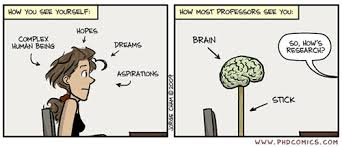